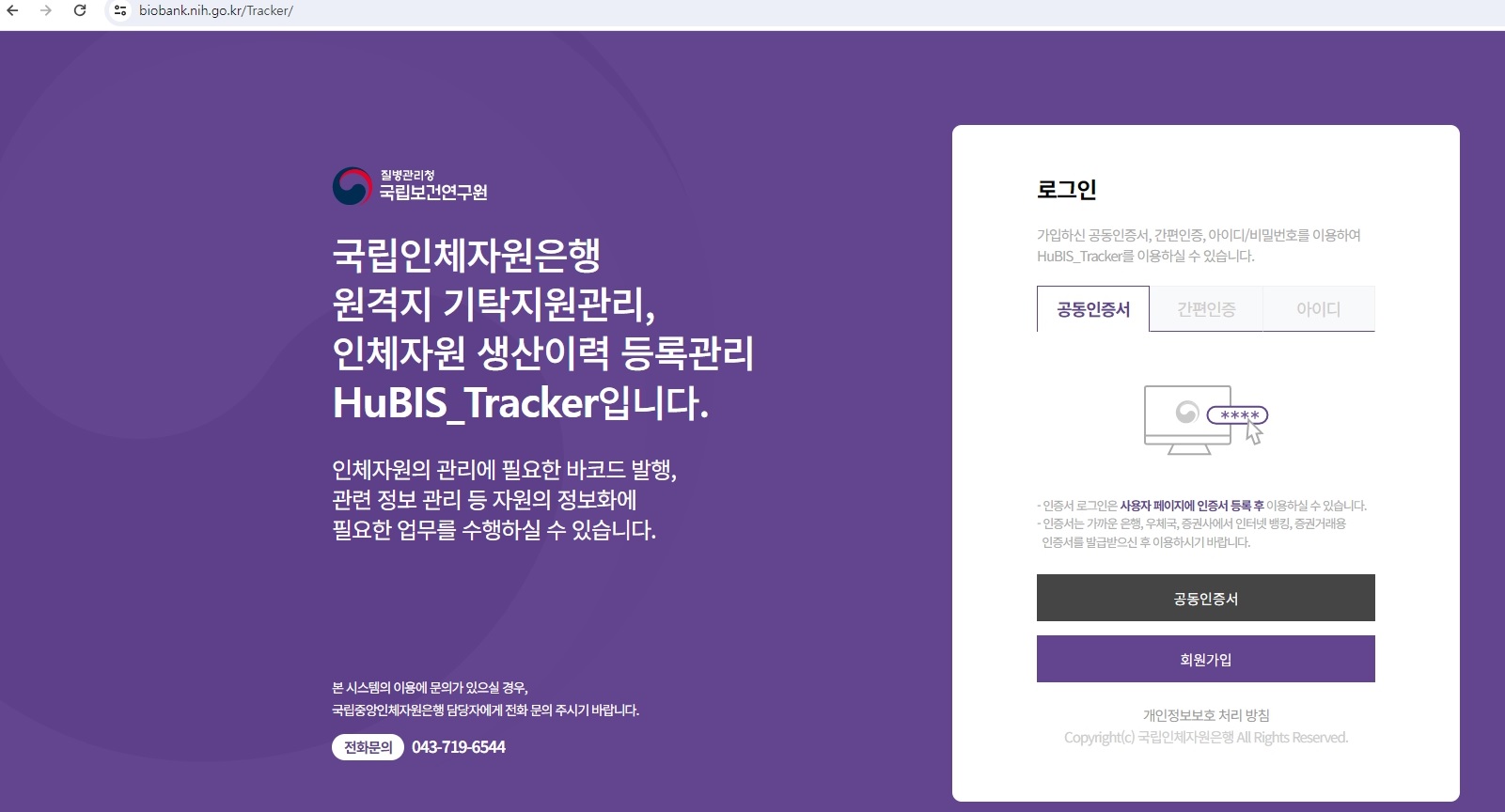 ①
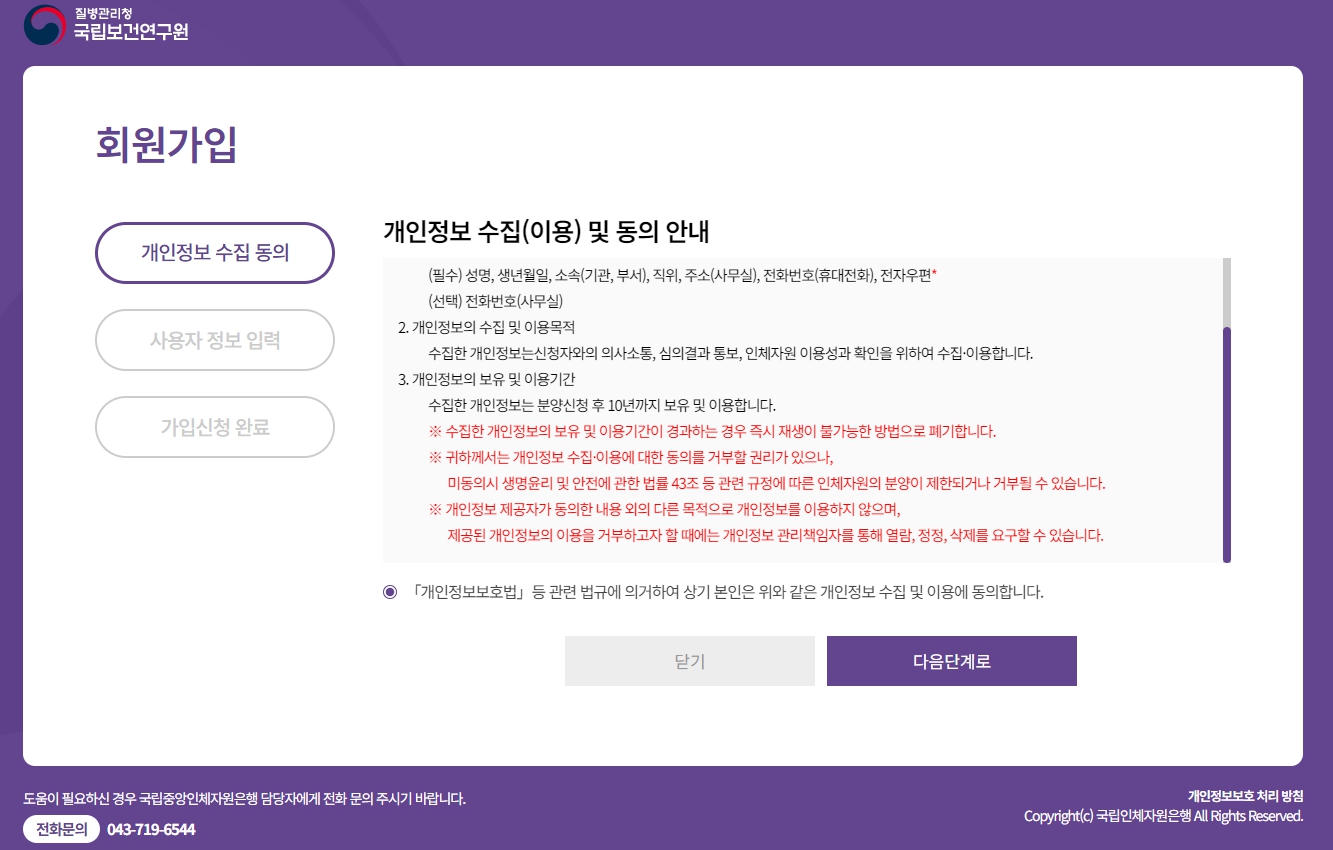 ②
③
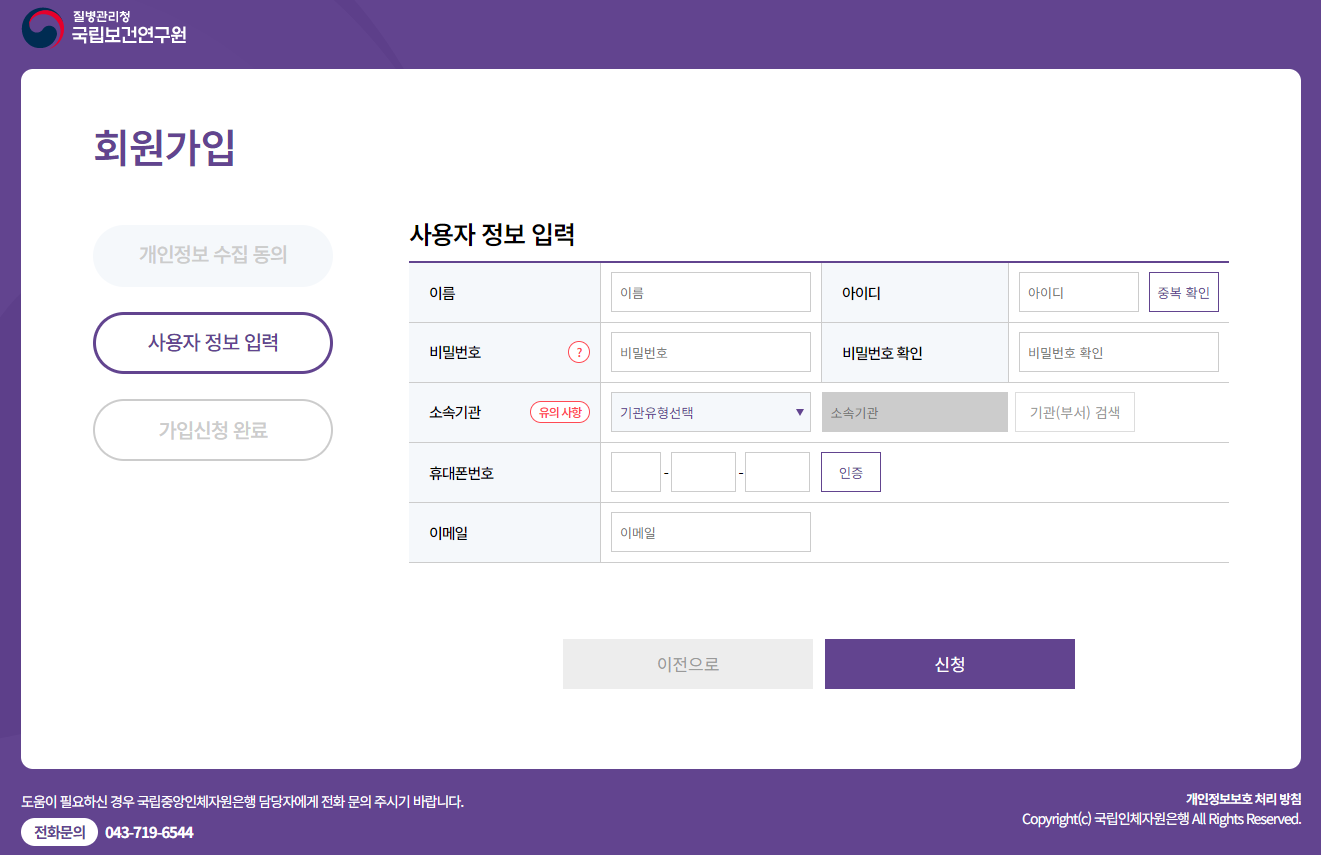 ④
⑤
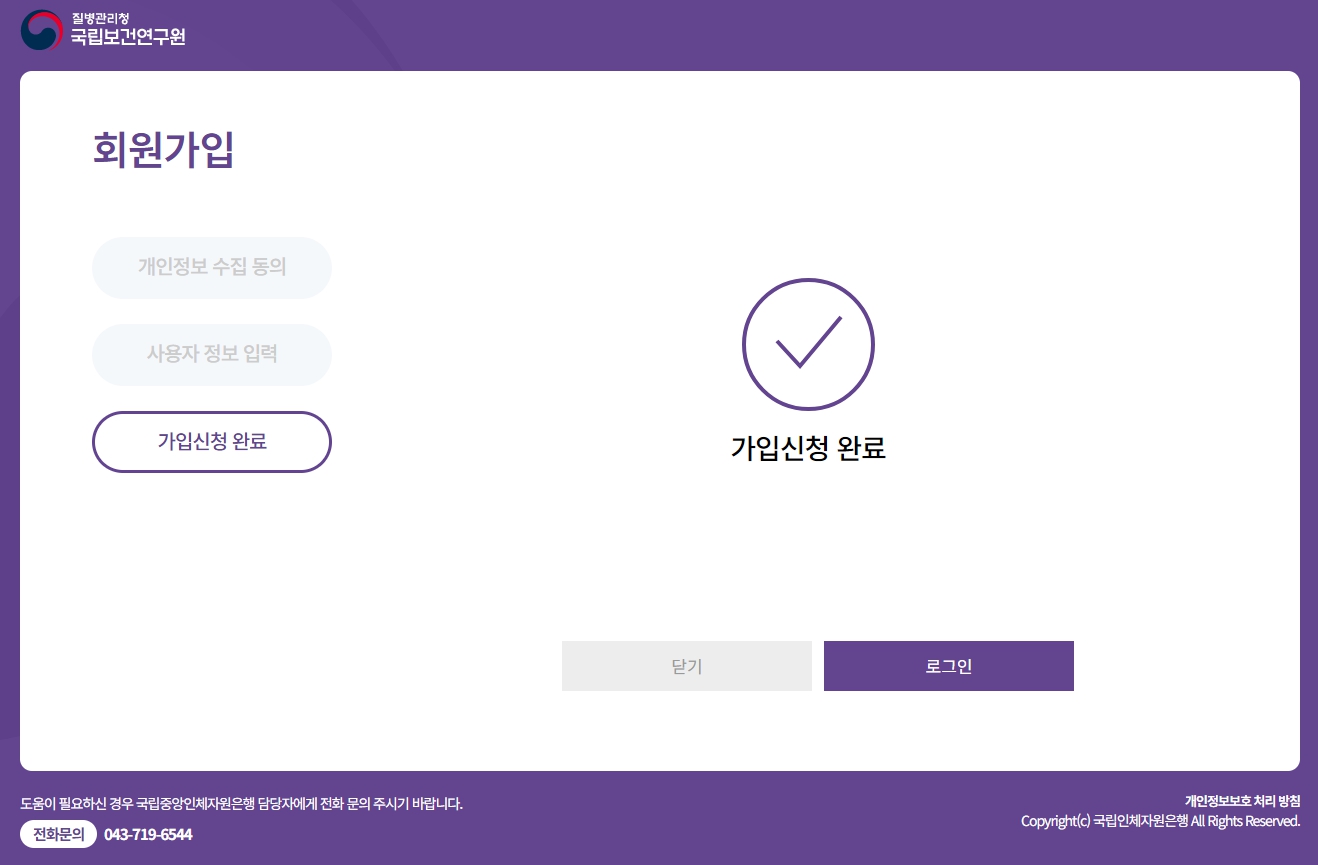 ⑥
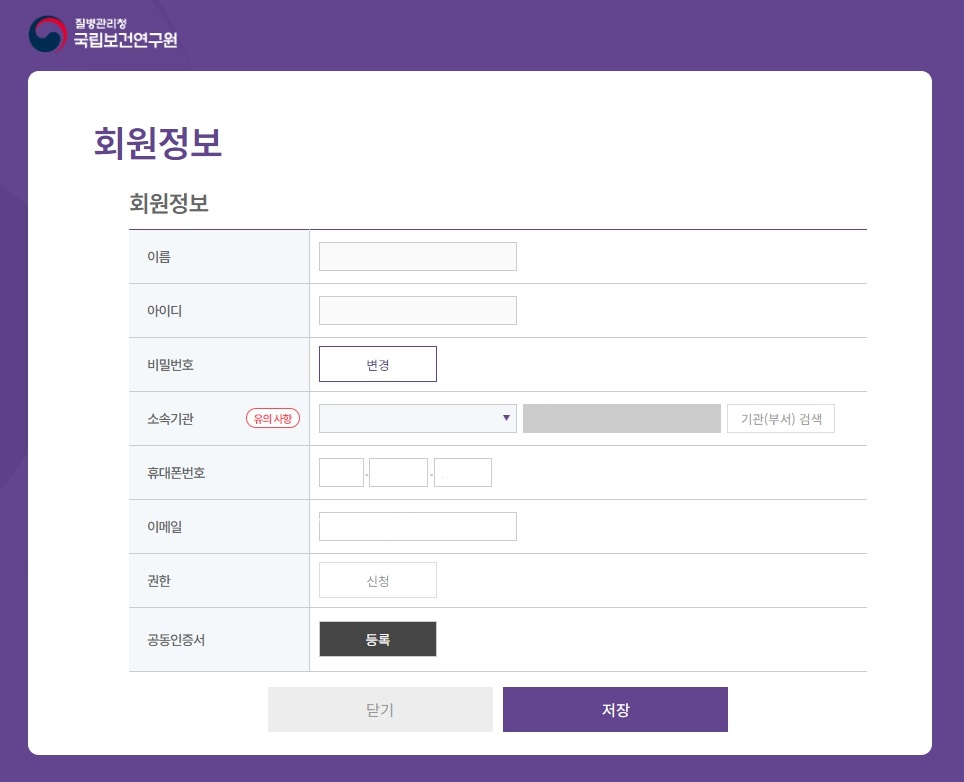 ⑦
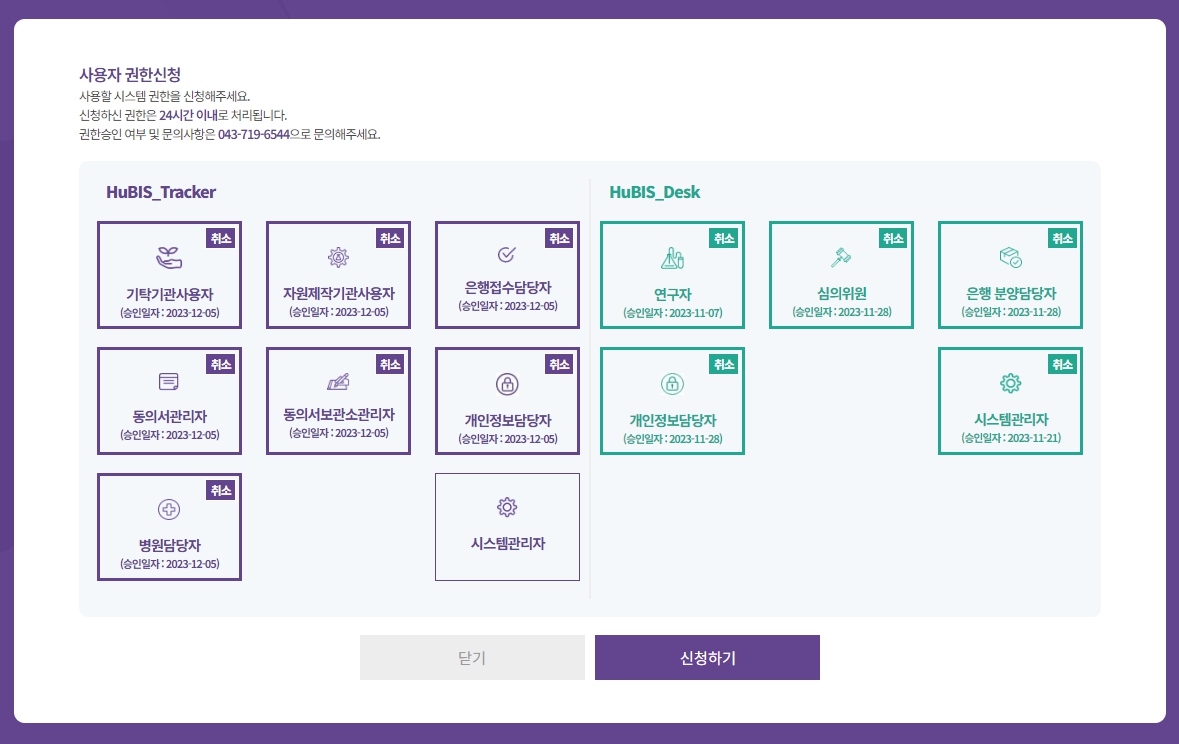 ⑧